Logic without Flowcharts:
Taming complex interviews in docassemble
Docacon, June 22, 2018
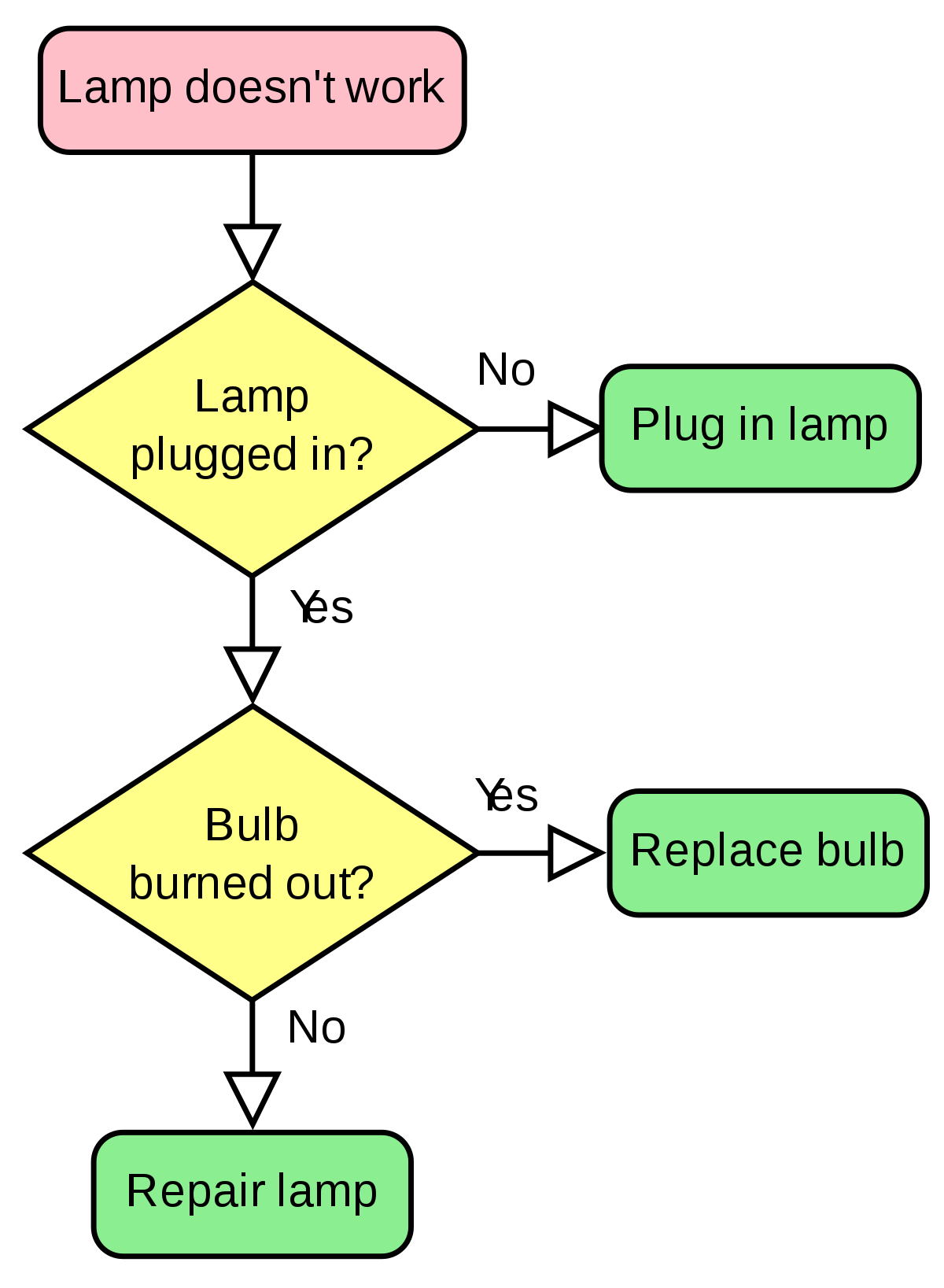 Promise
‹#›
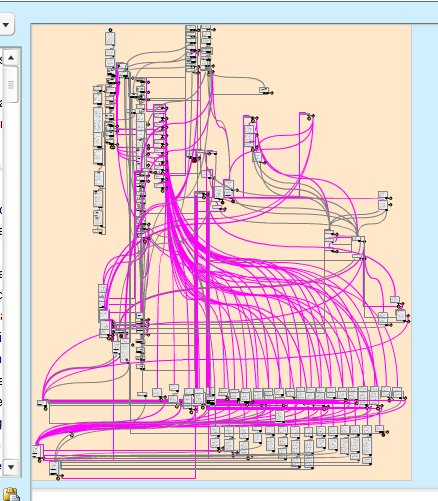 Reality
‹#›
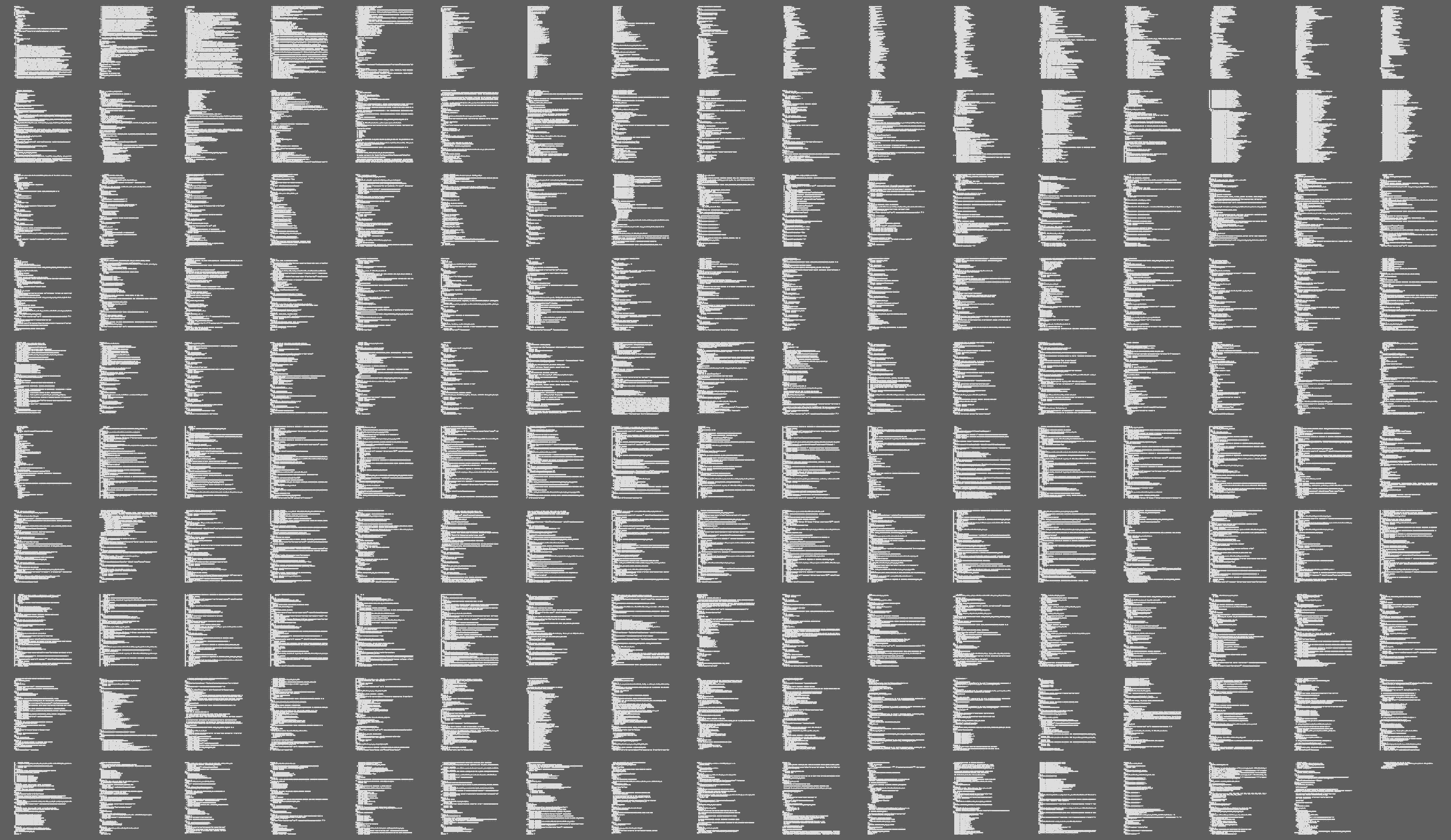 ‹#›
Option A
Option B
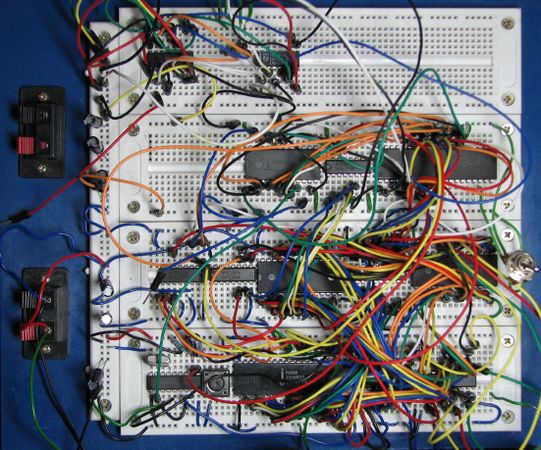 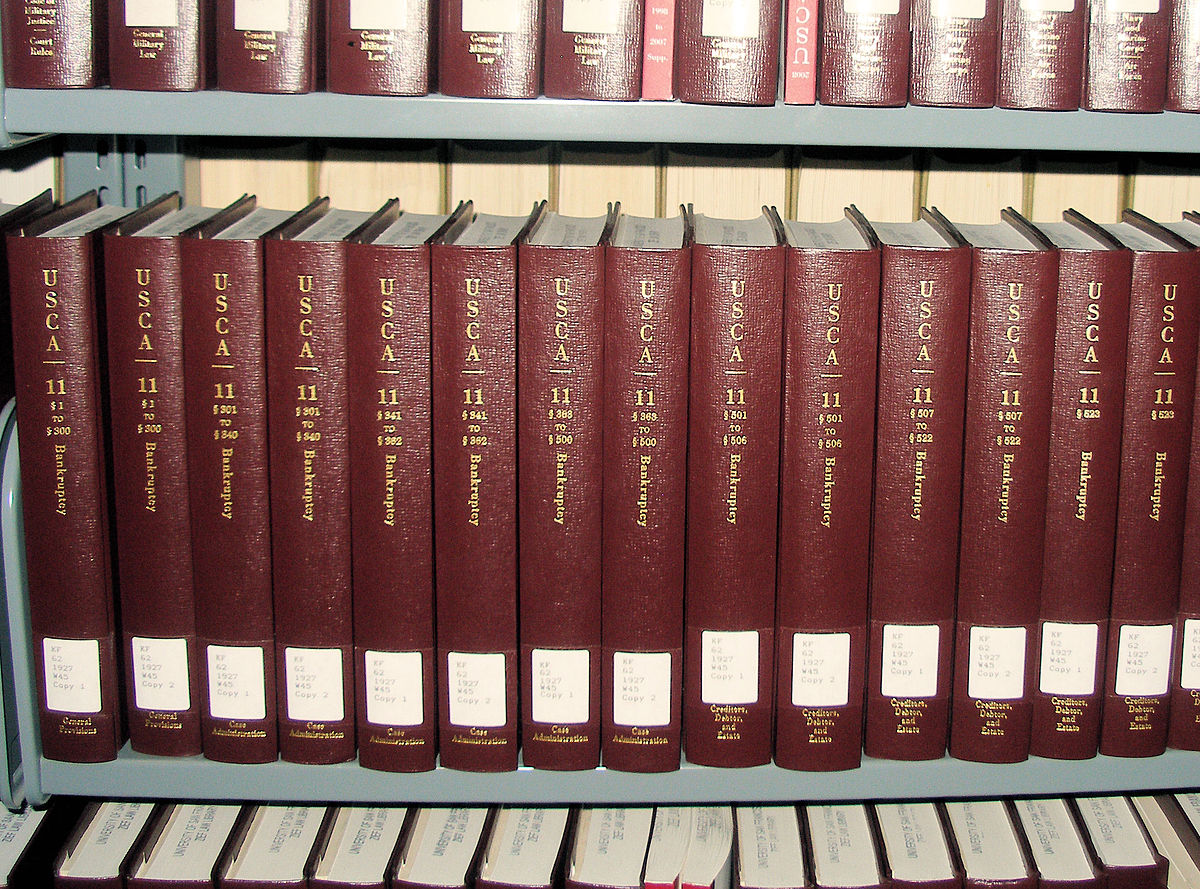 ‹#›
COMPLEXITY SUCKS
But you can manage.
‹#›
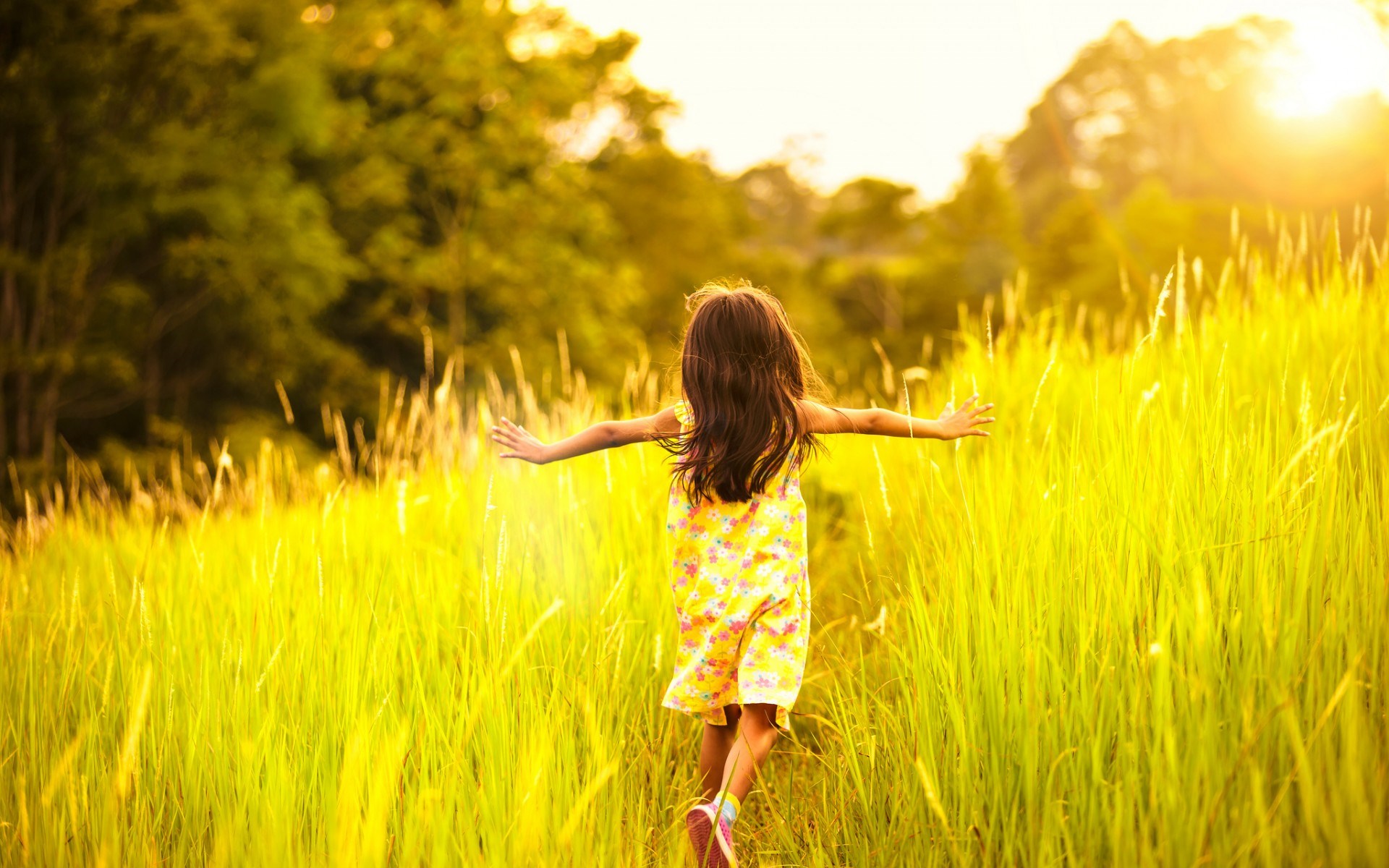 1.
Give your interview autonomy
Too much freedom
mandatory: True
question: |
  Here is your pleading.
attachment:
  name: Answer
  docx template file: answer.docx
---
<100 non-mandatory questions>
‹#›
Too little freedom
mandatory: True
code: |
  start_page
  user.name.first
  user.name.last
  user.monthly_income
  user.birthplace
  user.is_plaintiff
  user.is_in_military
  <400 similar lines>
  end_page
‹#›
Reasonable autonomy
mandatory: True
code: |
  start_page
  user.name.full()
  if not jurisdiction_proper:
    explain_that_jurisdiction_is_improper
  summary_of_damages_incurred
  summary_of_available_relief
  end_page
‹#›
2.
Use one question block instead of many
Friends don't let friends copy and paste
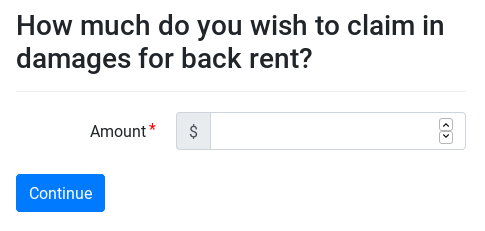 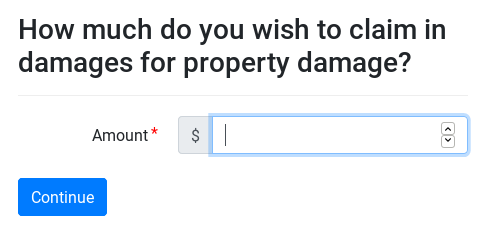 ‹#›
question: |
  How much do you wish to claim
  in damages for property damage?
fields:
  - Amount: property_damage
    datatype: currency
---
question: |
  How much do you wish to claim
  in damages for back rent?
fields:
  - Amount: back_rent
    datatype: currency
objects:
  - damages: DADict
---
question: |
  How much do you wish to claim
  in damages for ${i}?
fields:
  - Amount: damages[i]
    datatype: currency
‹#›
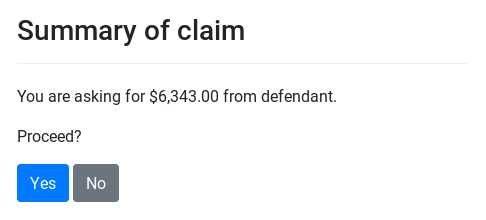 question: |
  Summary of claim
subquestion: |
  You are asking for
  ${ currency(sum(damages.values())) }
  from defendant.
 
  Proceed?
yesno: ok_to_file
‹#›
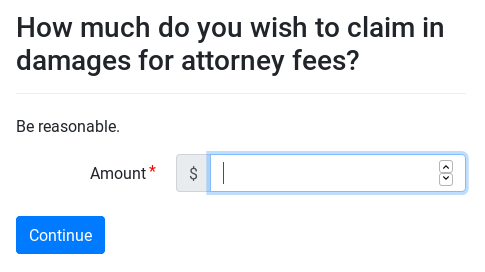 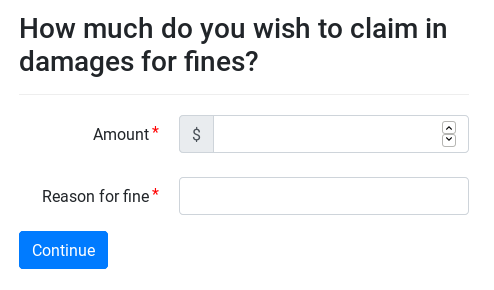 ‹#›
question: |
  How much do you wish to claim
  in damages for ${i}?
subquestion: |
  % if i == 'attorney fees':
  Be reasonable.
  % endif
fields:
  - Amount: damages[i]
    datatype: currency
  - Reason for fine: fines_reason
    show if:
      code: i == 'fines'
Question
variations: conditional expressions
Mako
show if code
‹#›
question: |
  How much do you wish to claim
  in damages for ${i}?
fields:
  - Amount: damages[i]
    datatype: currency
---
if: i == "back rent"
question: |
  Back rent amount?
fields:
  - Amount due: damages[i]
    datatype: currency
Question
variations:
general rule & exception
General rule
Exception
‹#›
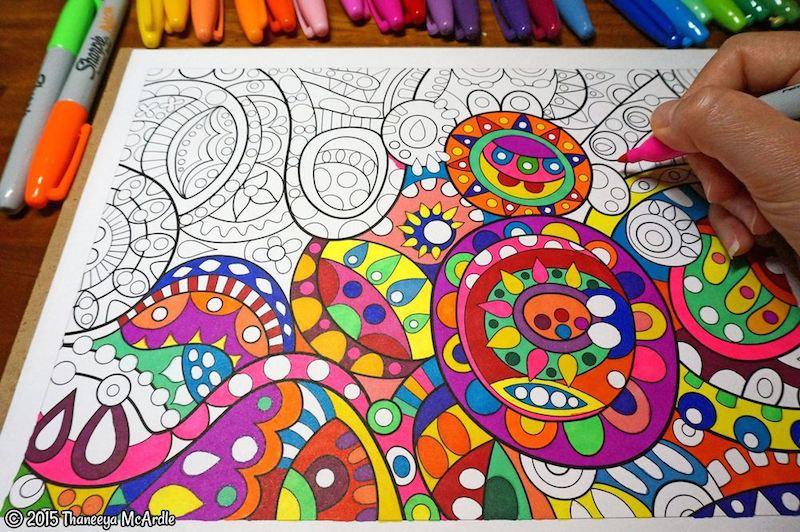 3.
Embrace the framework
Don't micromanage
Don't do this
Do this instead
mandatory: True
question: ...
---
mandatory: True
question: ...
---
mandatory: True
question: ...
---
question: ...
---
question: ...
---
question: ...
---
mandatory: True
code: |
  end_result
‹#›
How do I integrate React.js and a Java servlet farm with docassemble?
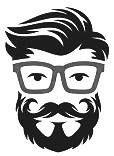 How about you use Bootstrap and Python?
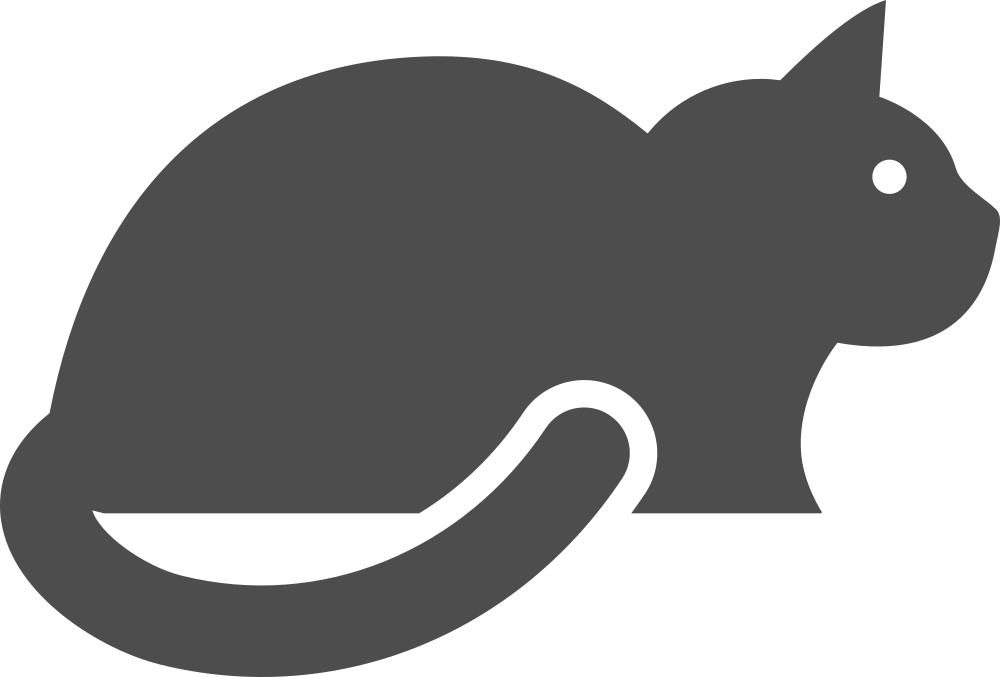 ‹#›
Don't do this
Do this instead
features:
  javascript: myfuncs.js
  css: myclasses.css
---
question: |
  <span class="megabig">
  Are you doing well?
  </span>
under: |
  <div id="logo"></div>
script: |
  <script>
    animate($("#logo"));
  </script>
features:
  bootstrap theme: nice.css
---
question: |
  Are you doing well?
yesno: doing_well
‹#›
4.
Don't use advanced features
when the simple features are sufficient
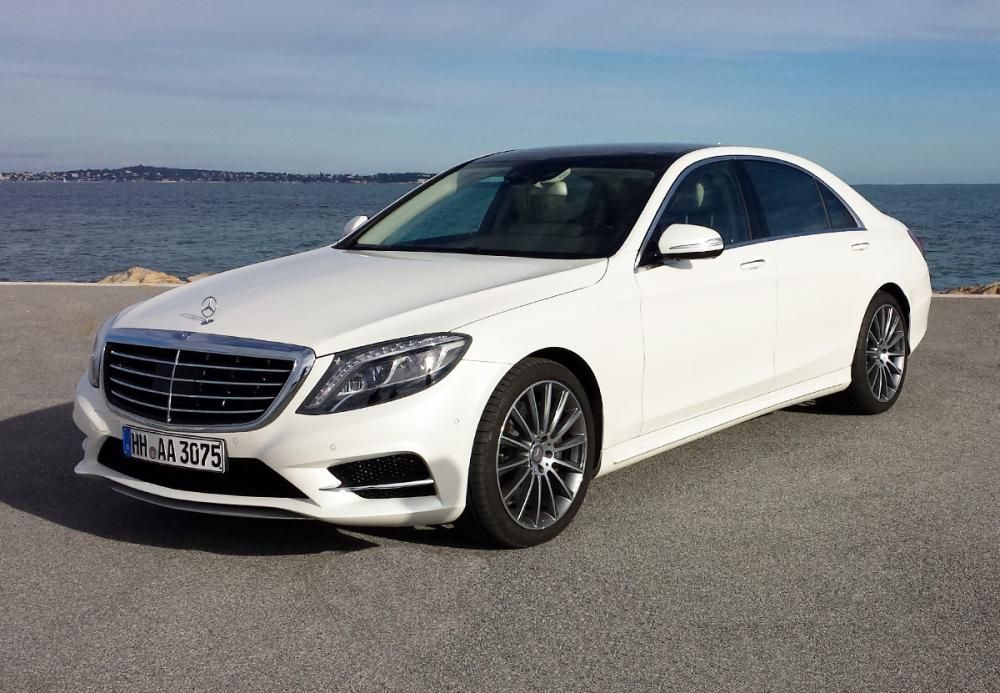 Mercedes S class,
or . . .
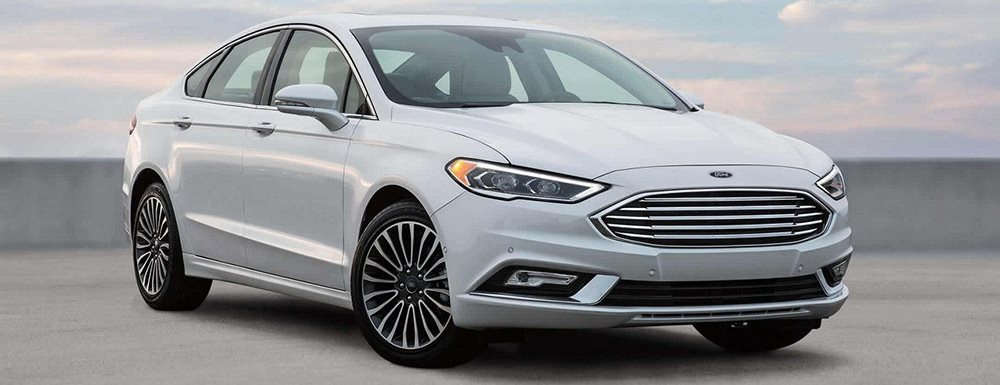 Ford Fusion?
‹#›
5.
Use multiple question files
---
include:
  - contact_info.yml
  - marital_property.yml
  - fault.yml
  - non_fault.yml
---
‹#›
6.
Use a proper text editor
Along with Google Drive.
Sublime Text
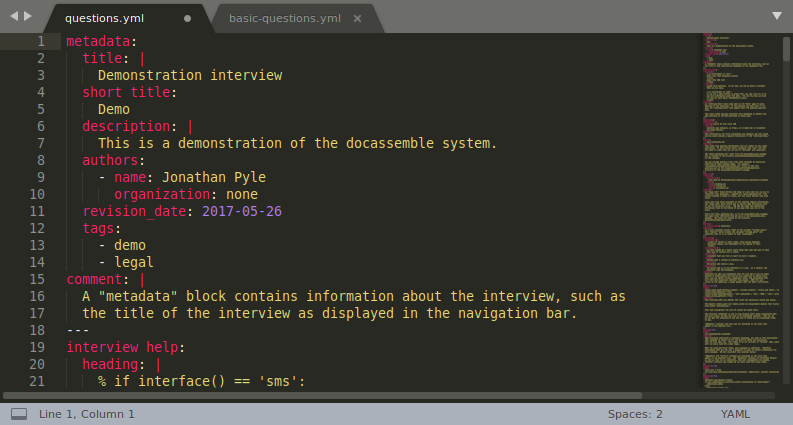 ‹#›
Notepad++
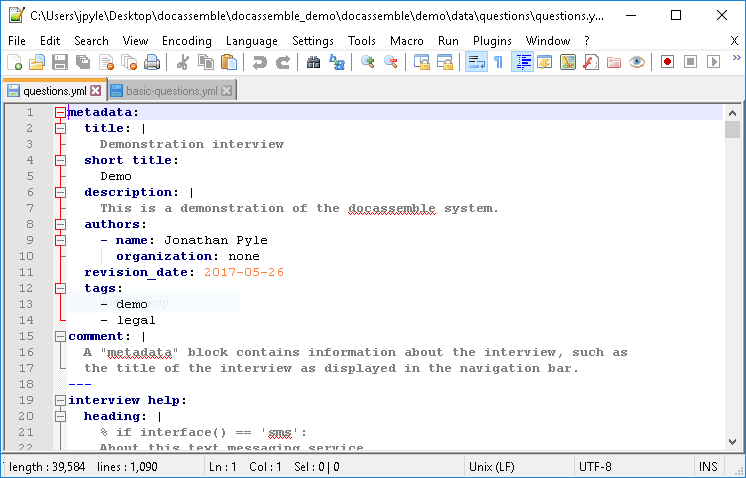 ‹#›
Search, don’t sort.
GMail, 2004
‹#›
Emacs
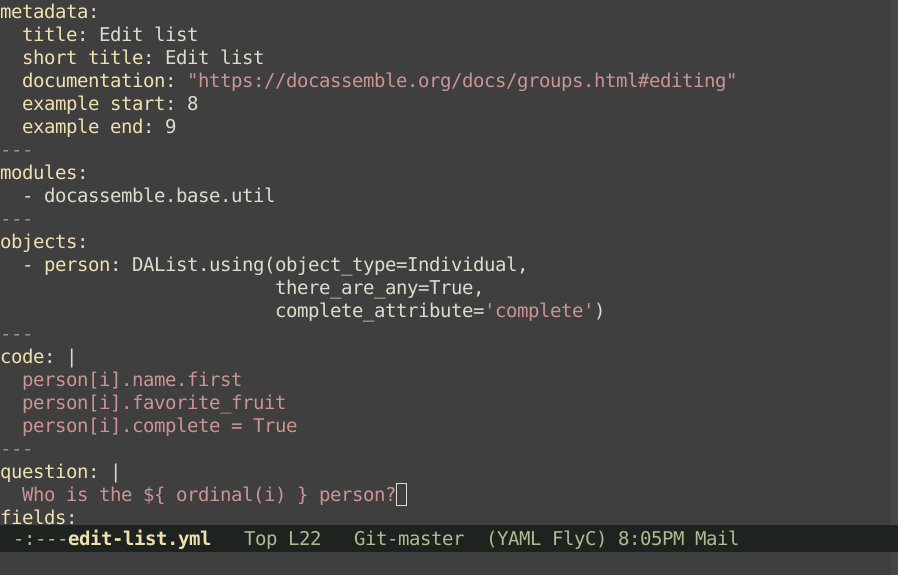 ‹#›
Vim
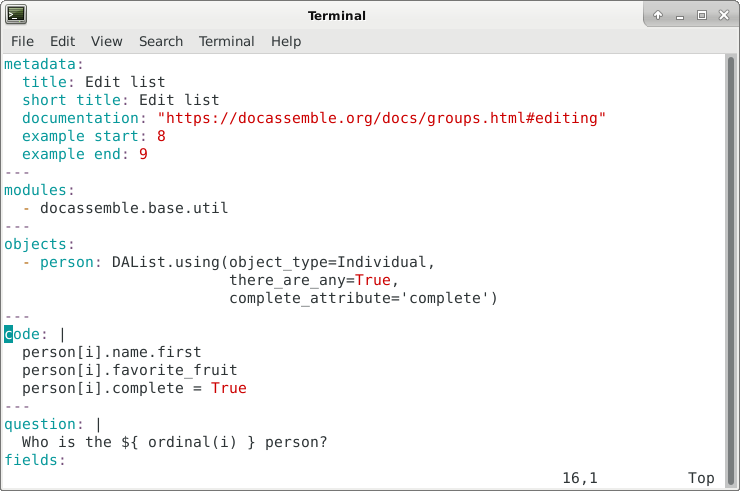 ‹#›
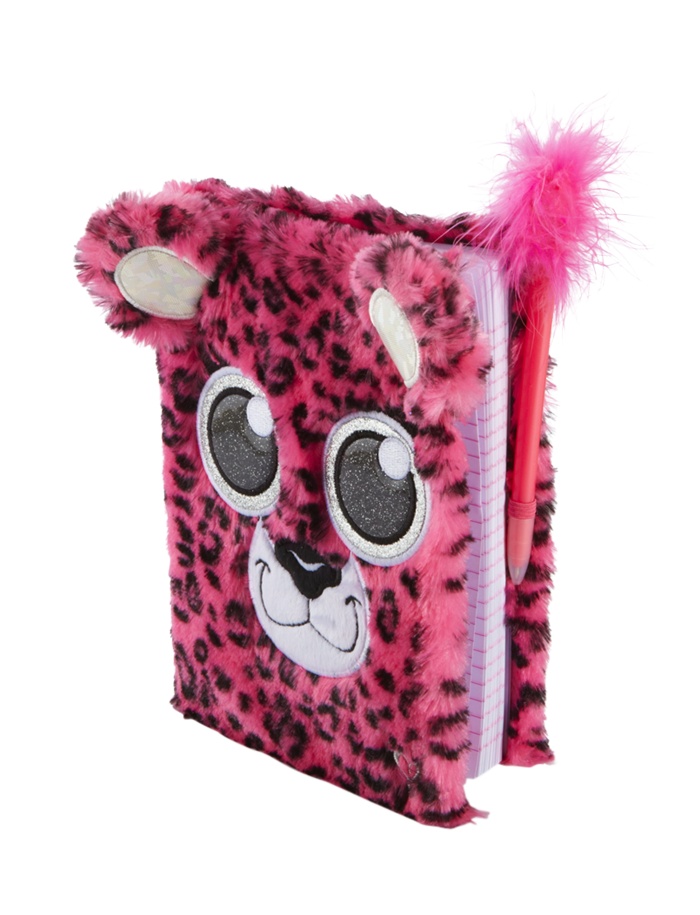 7.
Keep a diary
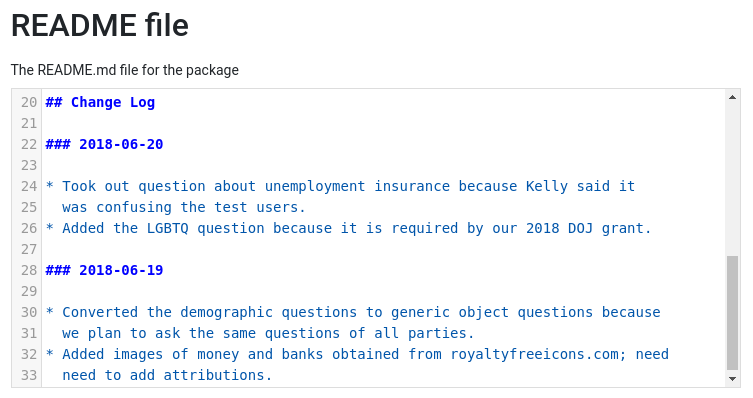 ‹#›
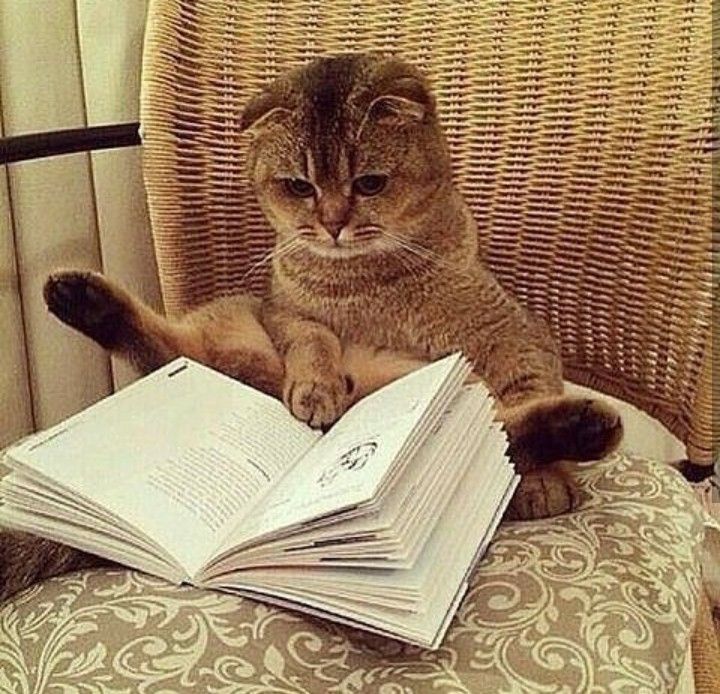 8.
Optimize for readability
Use descriptive variable names
Instead of this:
% if sLawClaim:
Do:
% if case.claim.arises_under_state_law:
‹#›
There are only two hard things in computer science: cache invalidation and naming things. 
– Phil Karlton
‹#›
Keep question blocks short
Instead of doing this:
Do this:
question: |
  Do you wish to file
  the complaint?
help text: |
  Bear in mind that by
  filing this complaint,
  you will expose yourself
  to potential expenses
  <100 more lines>
yesno: ok_to_proceed
question: |
  Do you wish to file
  the complaint?
help text: |
  ${ help_for_complaint }
yesno: ok_to_proceed
---
template: help_for_complaint
content: |
  Bear in mind that by ...
‹#›
Isolate complicated blocks
include:
  - definitions.yml
---
modules:
  - .functions
---
question: |
  Was the complaint served?
yesno: complaint_served
Put code in modules
Then the rest is easier to read...
‹#›
Ugh, looks like gobbledygook!
code: |
  p_states = set([y.address.state for y in plaintiff])
  d_states = set([y.address.state for y in defendant])
  if len(p_states & d_states):
    state_diversity = False
  else:
    state_diversity = True
‹#›
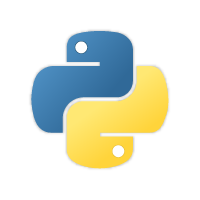 Put it in a module
def state_diversity_exists(a, b):
  a_states = set([y.address.state for y in a])
  b_states = set([y.address.state for y in b])
  return False if len(a_states & b_states) else True
functions.py
‹#›
Now this is readable
code: |
  if state_diversity_exists(plaintiff, defendant) \
     and amount_in_controversy > 75000:
    diversity_jurisdiction_is_proper = True
  else:
    diversity_jurisdiction_is_proper = False
‹#›
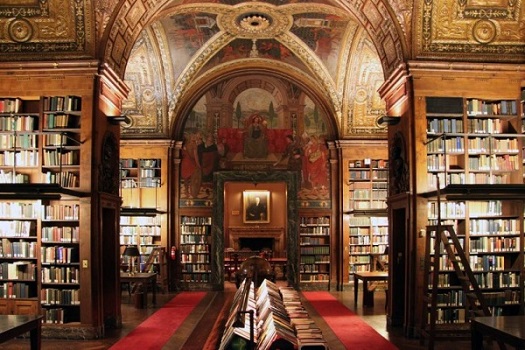 9.
Build libraries
Make your blocks reusable
Custody
Divorce
include:
  - common.yml
  - custody_law.yml
include:
  - common.yml
  - divorce_law.yml
question: |
  Before I can proceed with your 
  ${ case_type } case, I have some questions.
field: intro_given
‹#›
common.yml
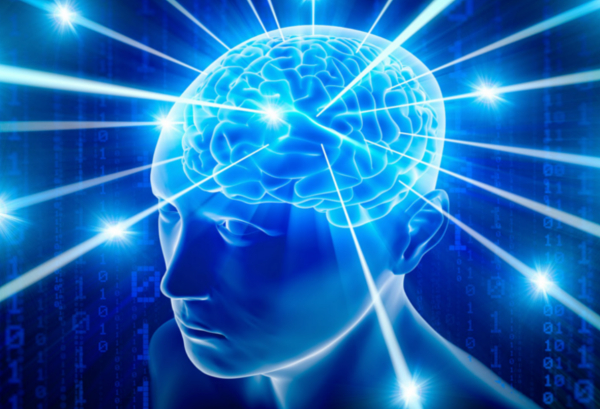 10.
Legal objects
objects:
  - case: TortCase
---
question: |
  In which court would you like to file your claim?
choices:
  code: case.courts_with_jurisdiction()
field: case.court
interview.yml
‹#›
from docassemble.base.legal import Case

class TortCase(Case):
  def courts_with_jurisdiction(self):
    if self.amount_in_controversy > 10000:
      ...
    if self.cause_of_action in federal_questions:
      ...
objects.py
‹#›
question: All done
attachment:
  - name: Personal Injury Complaint
  - content: |
      ${ case.caption() }

      ${ case.plaintiff.as_noun(capitalize=True) } 
      ${ case.plaintiff.does_verb('bring') } this
      action against ${ case.defendant } for heinous      
      misdeeds and egregious omissions related to
‹#›
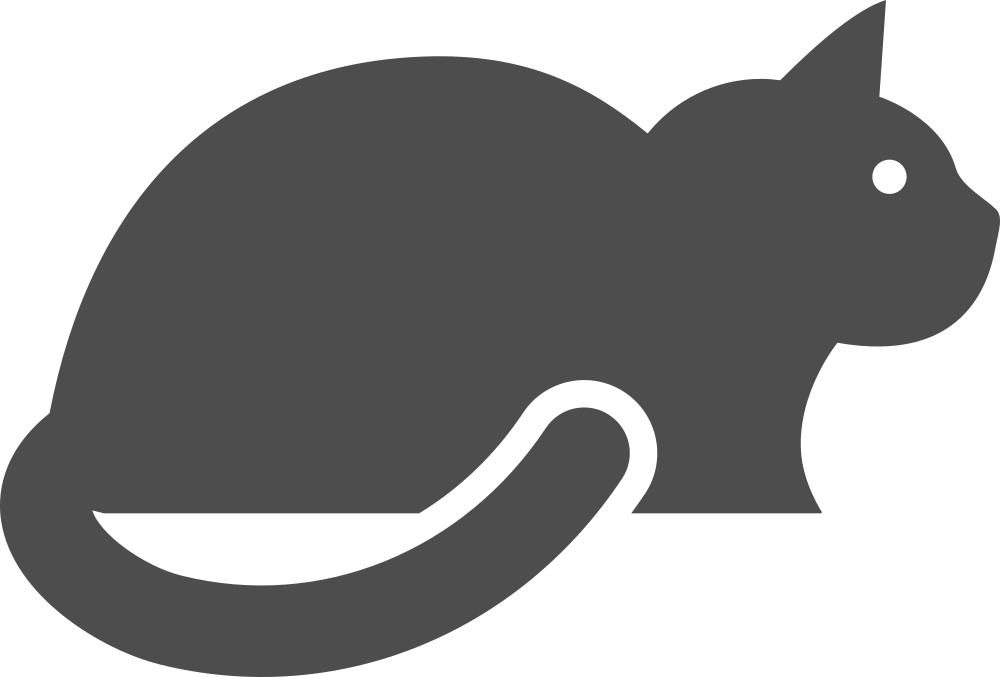 Thanks!
😸 Jonathan Pyle
@jpyle
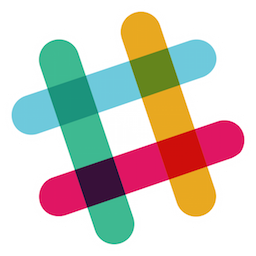 @docassemble
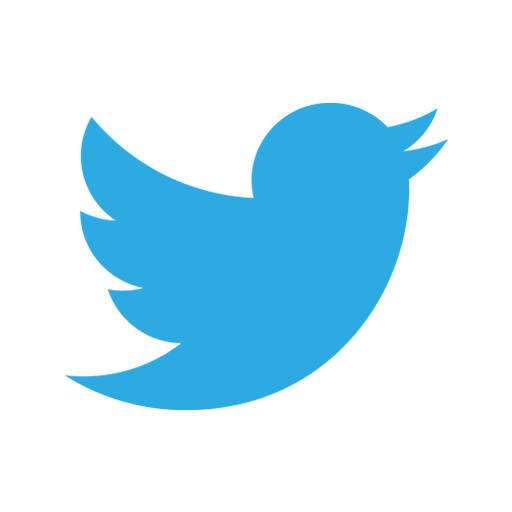 ‹#›